Local Recognition Ceremony
Community
Introducing our Host
2
Membership Pin
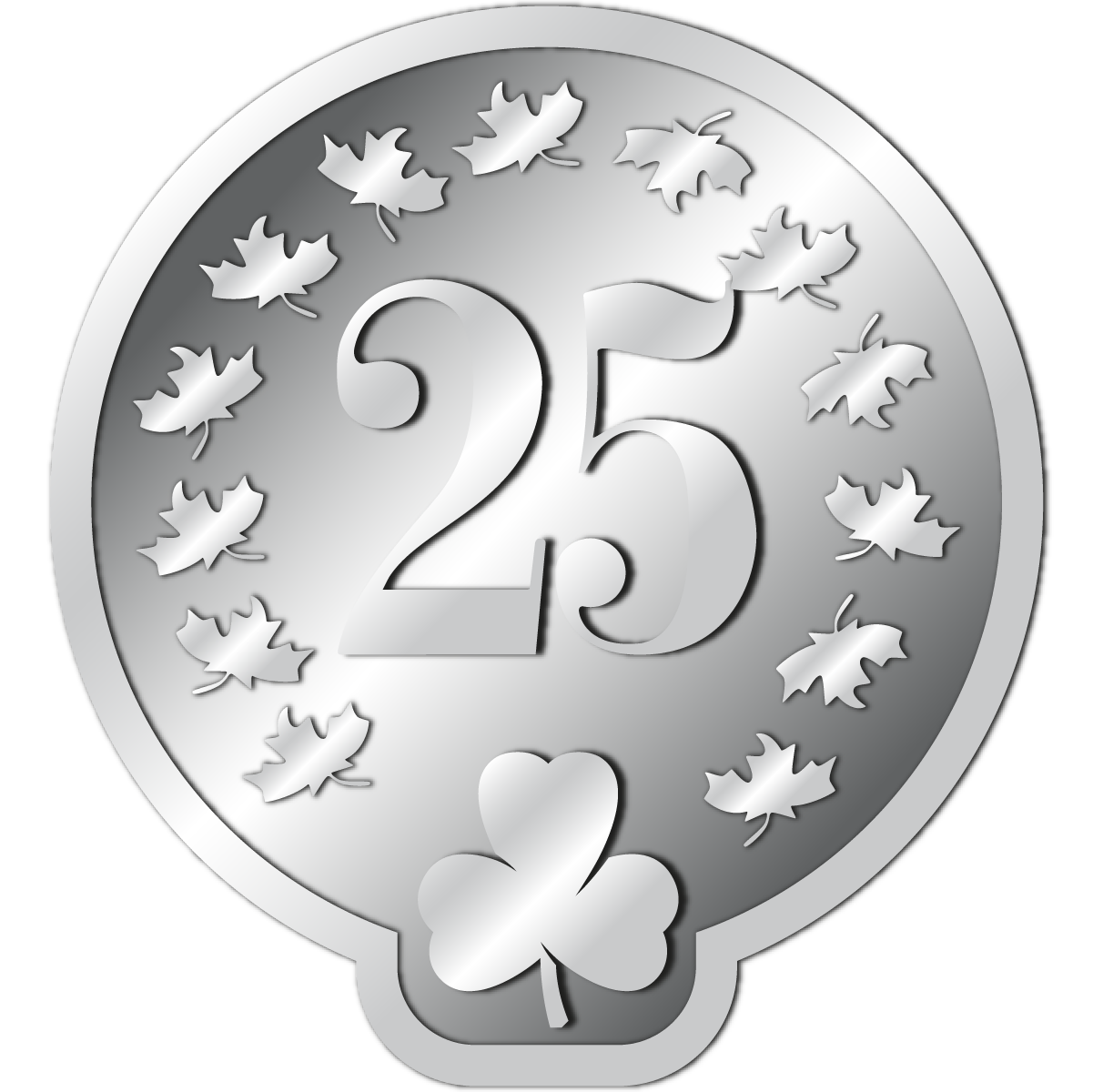 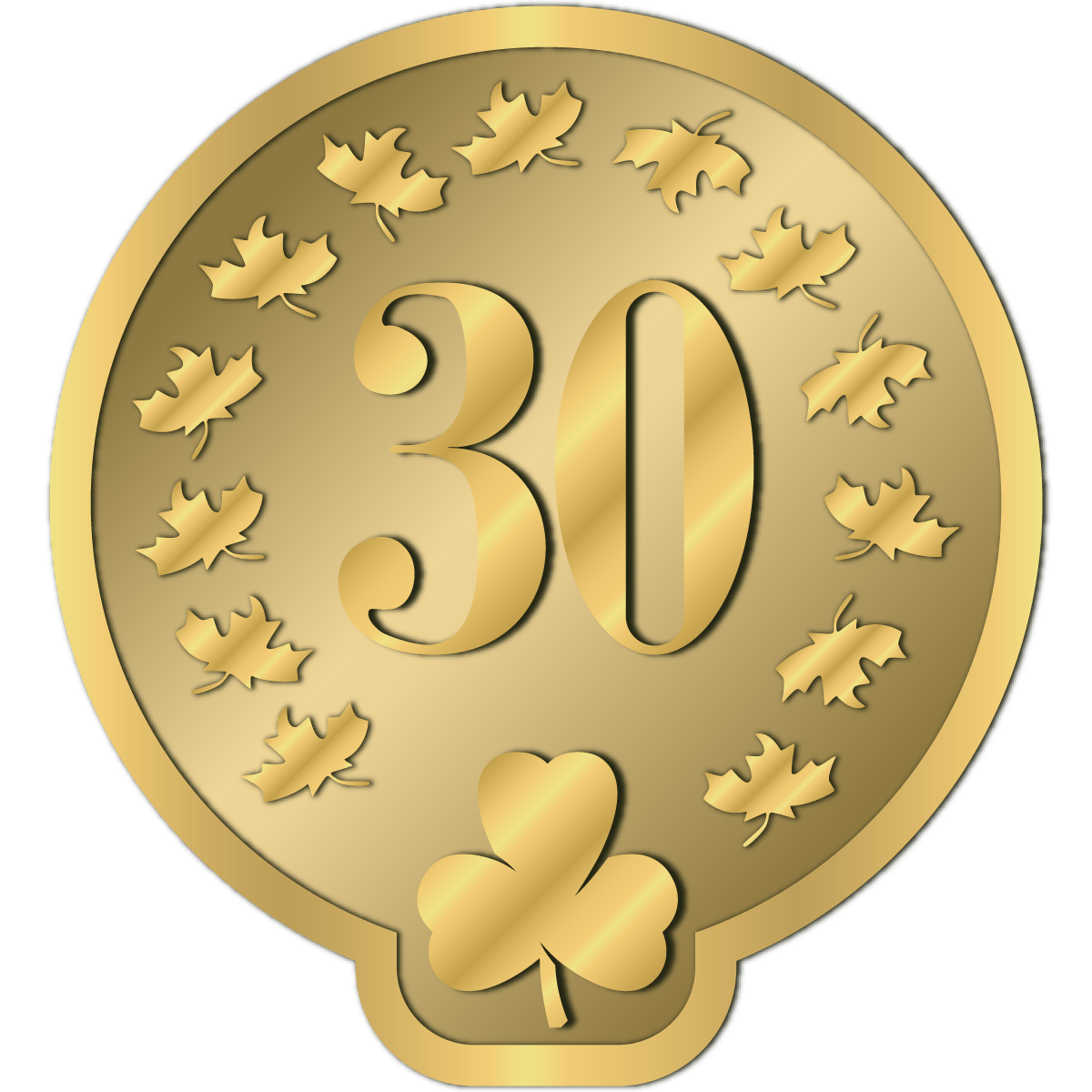 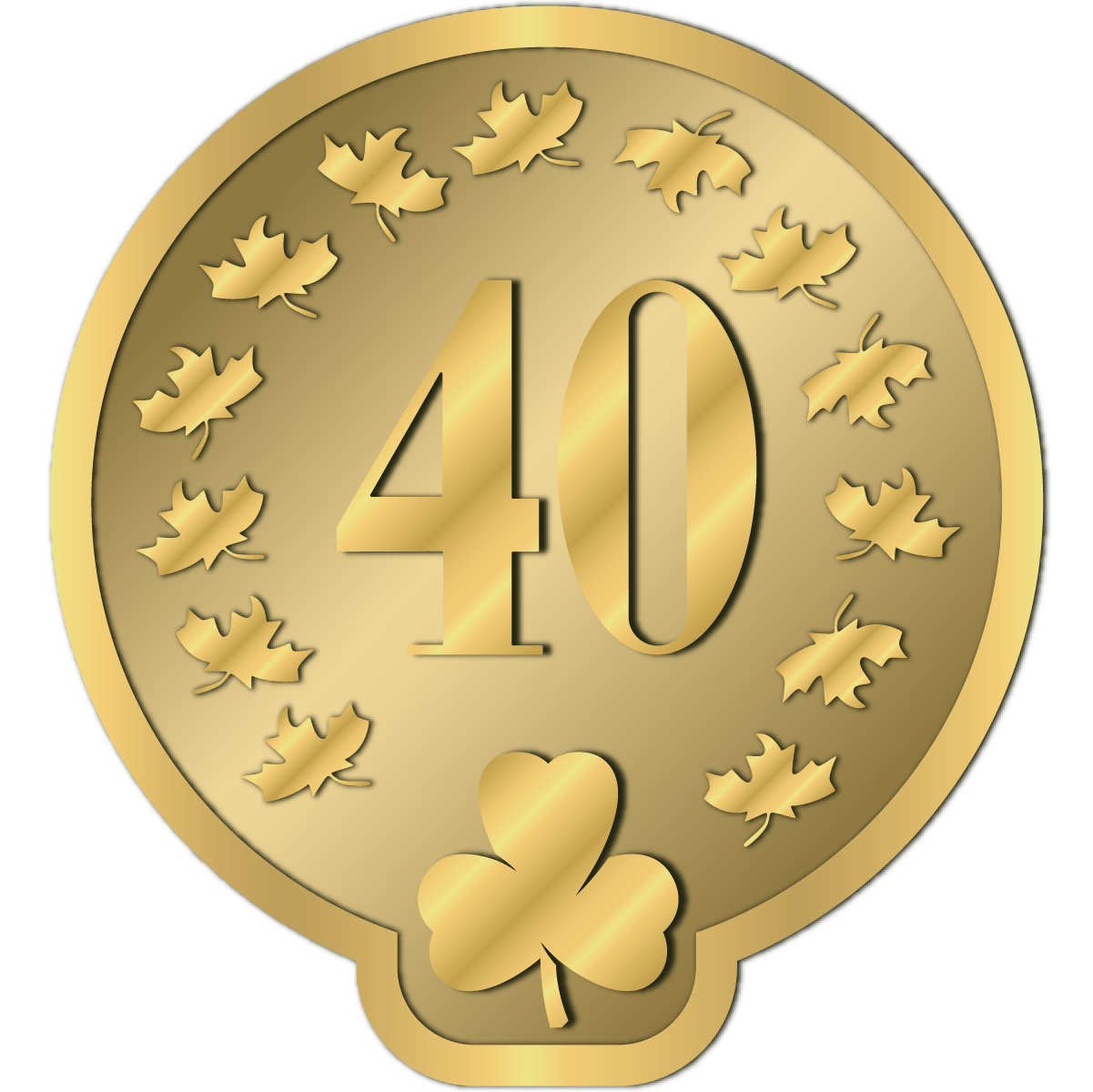 Girl Guides of Canada membership pins are given to adult members to recognize years of service, with pins provided at five-year intervals.
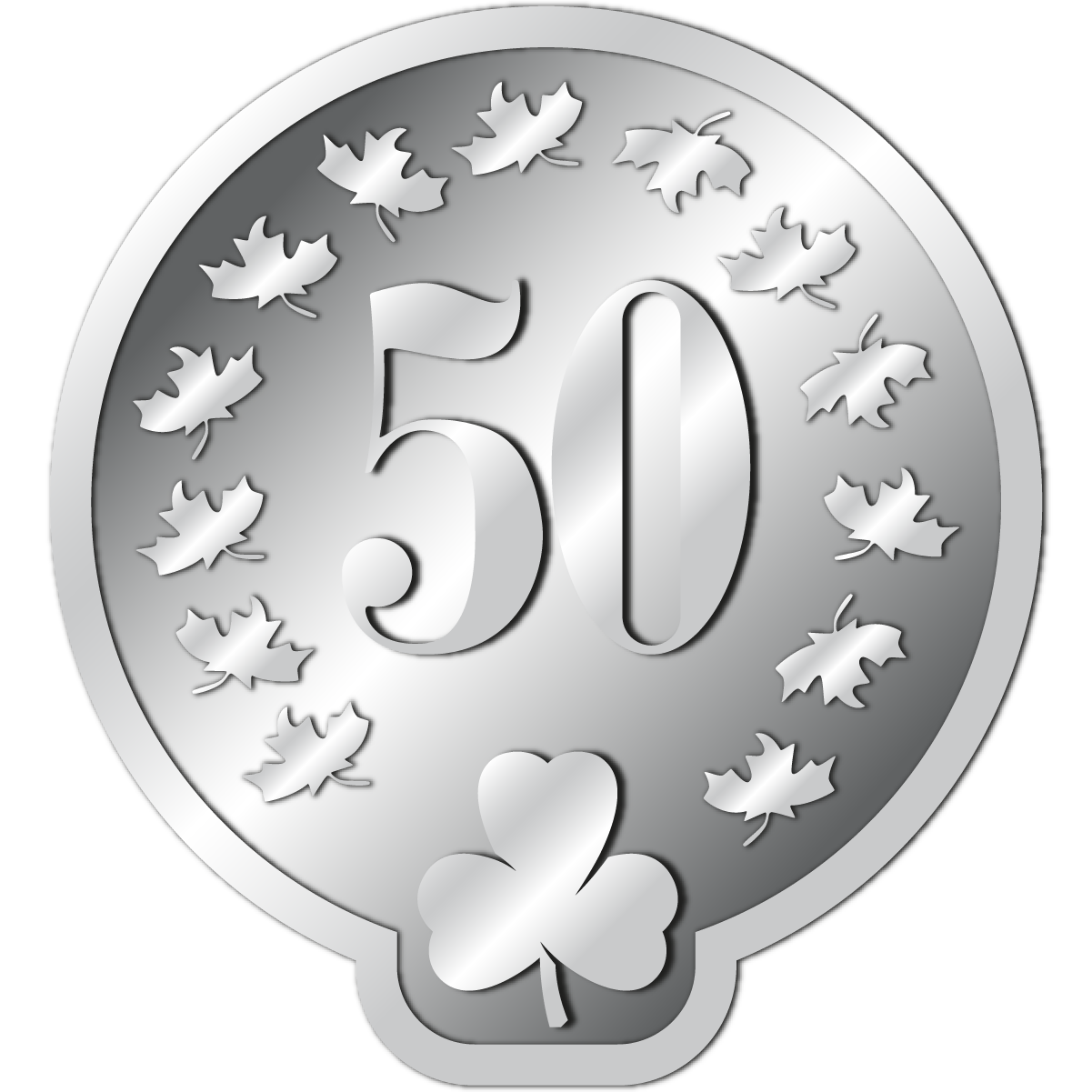 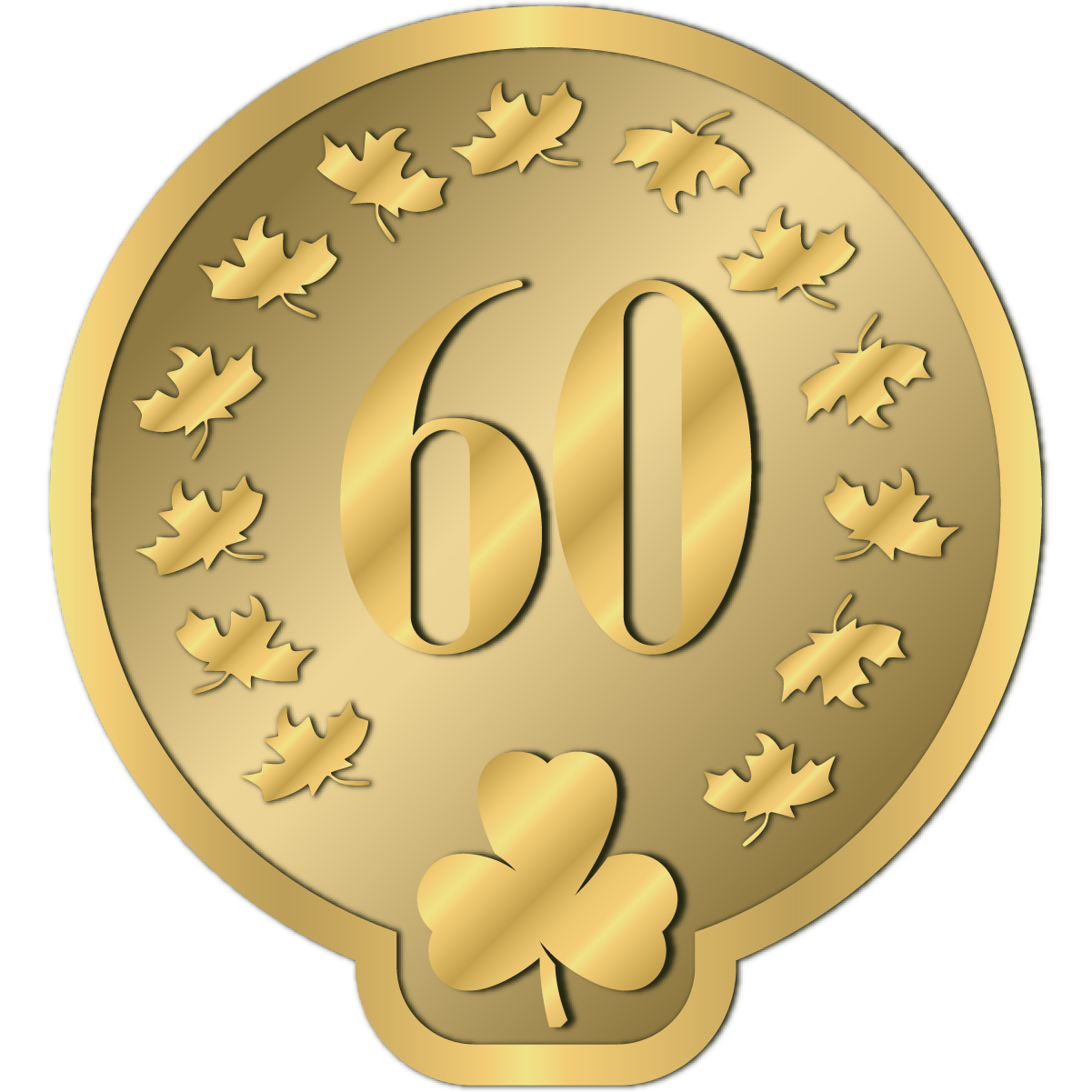 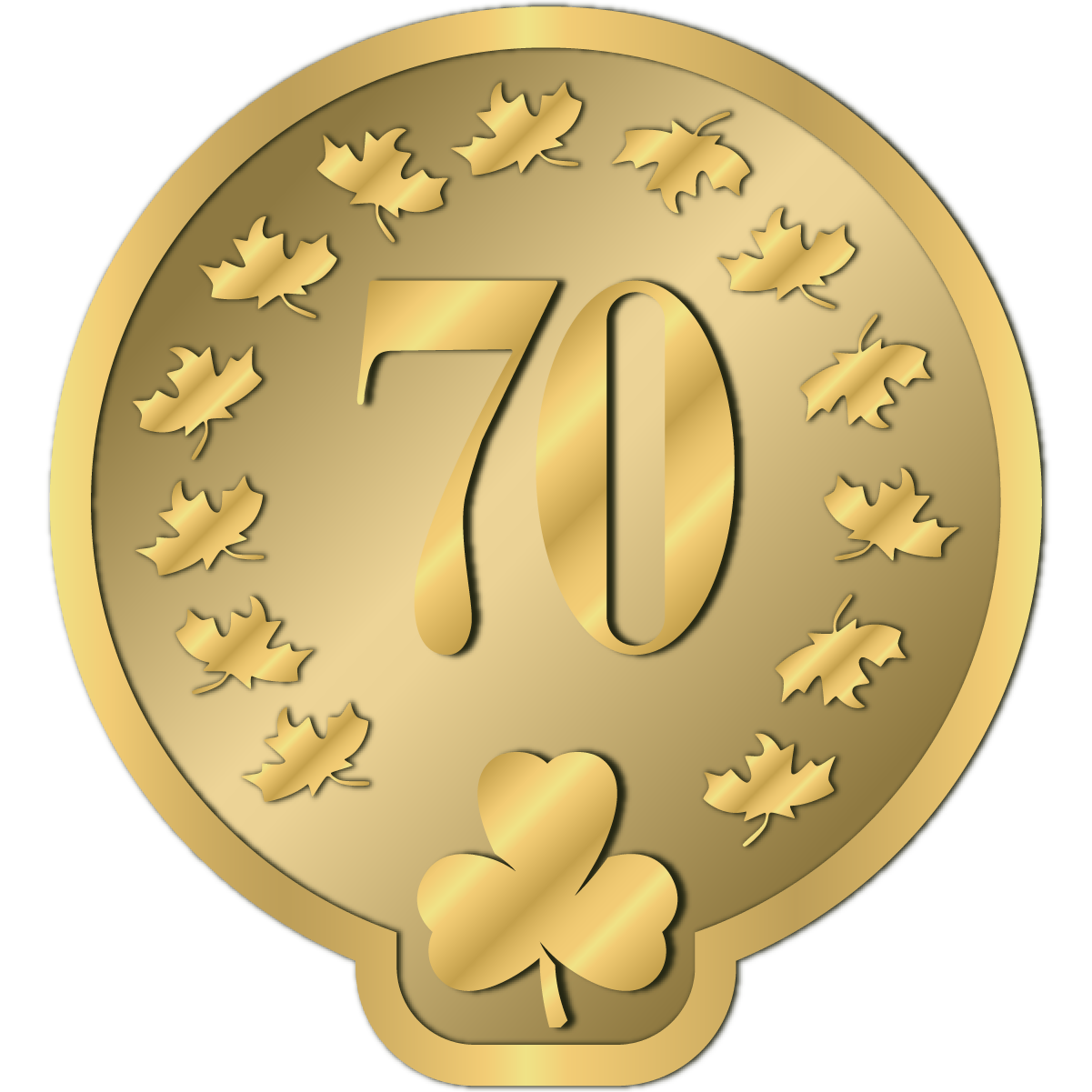 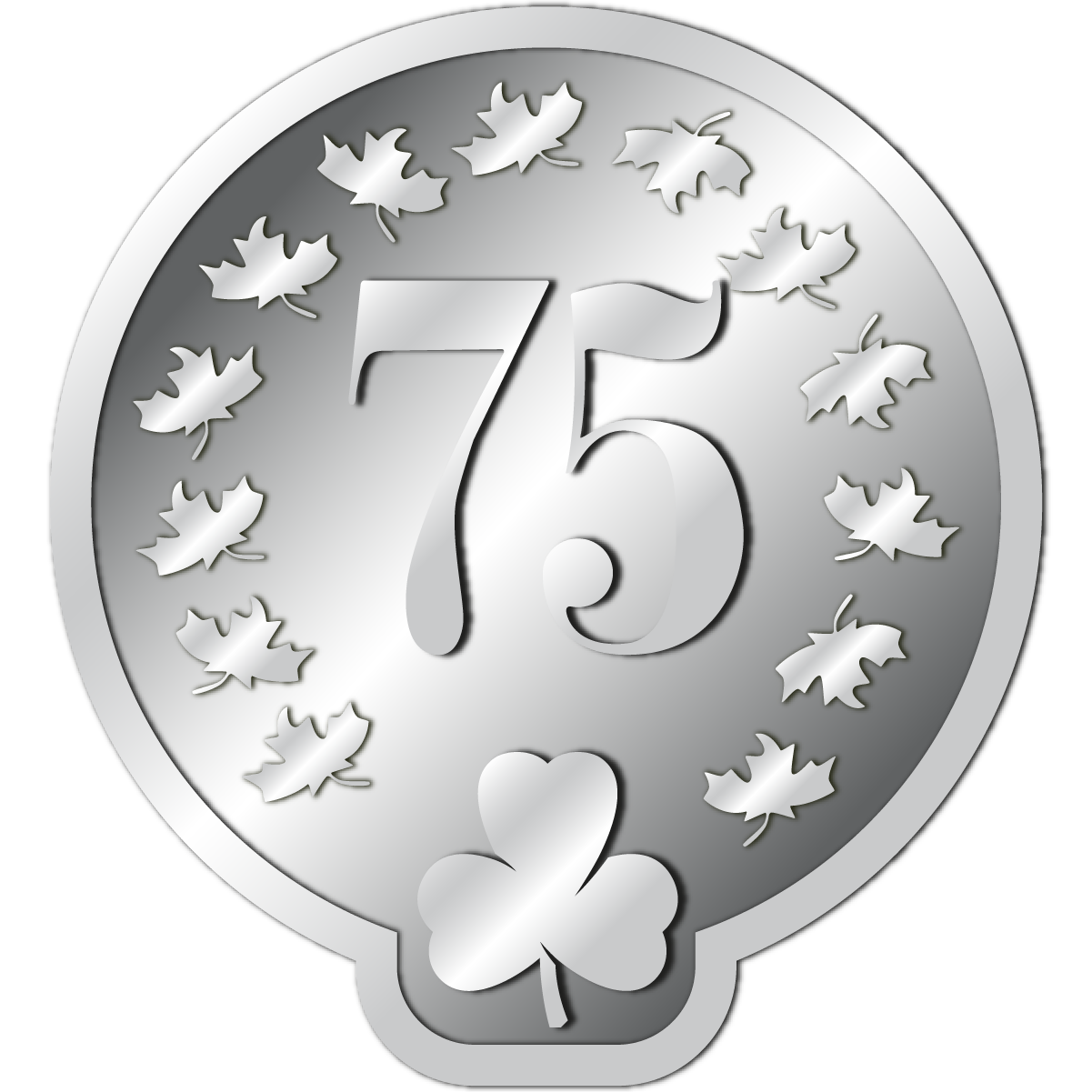 3
Membership Pin
4
Gold Thanks Award
The Gold Thanks Award may be given to a girl or adult member who has contributed to Guiding in a way that deserves thanks. The award is often given for one specific action, but it can also be given for overall good service. Examples could include someone who has completed a short-term role or a term on a committee, someone who led or contributed to a community initiative, or someone who went out of their way to mentor a new Guider.
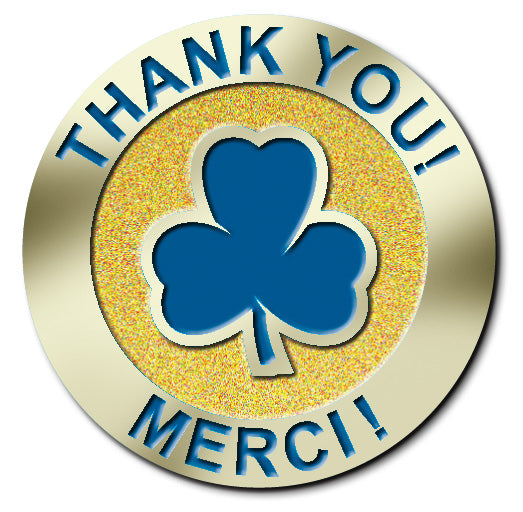 5
Gold Thanks Award Recipients
6
Unit Guider Award (Bronze, Silver, Gold)
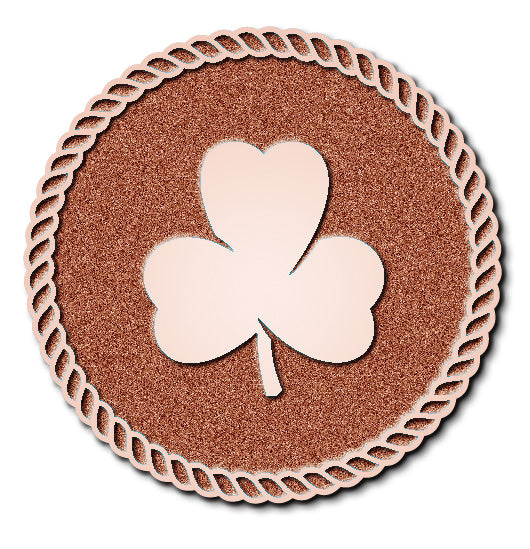 UNIT GUIDER AWARD – BRONZE
No minimum
Unit Guider Awards may be presented to members for good service in the role of Unit Guider. Good service is defined as regularly attending meetings, contributing to a unit Guiding team through shared planning and leadership, and providing girls with a range of programming and opportunities.
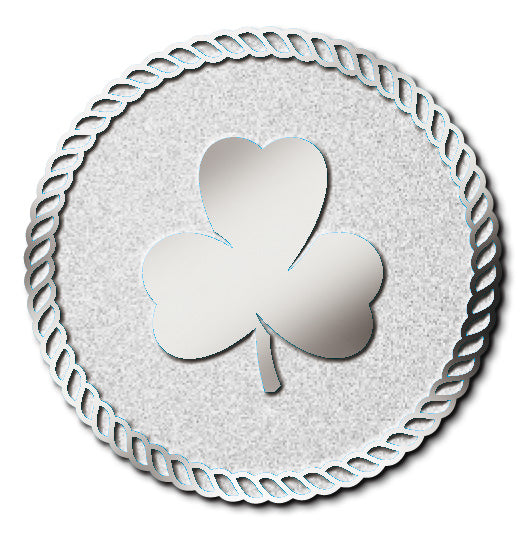 UNIT GUIDER AWARD - SILVER
4+ years
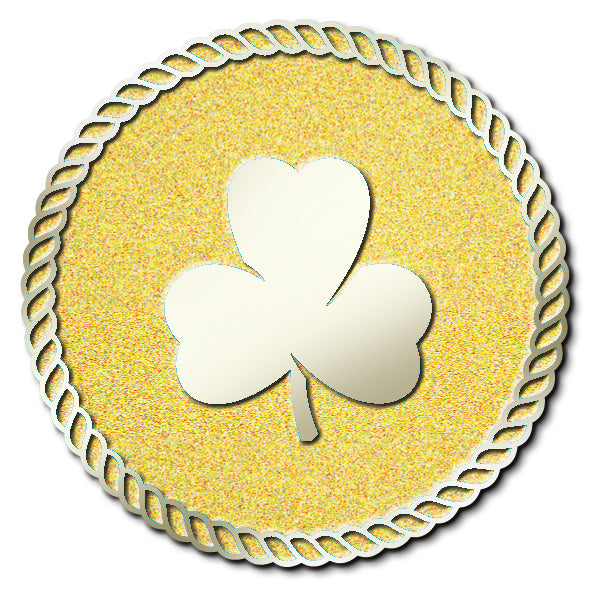 UNIT GUIDER AWARD - GOLD
11+ years
7
Unit Guider Award (Bronze, Silver, Gold) Recipients
8
Merit Award (Bronze, Silver, Gold)
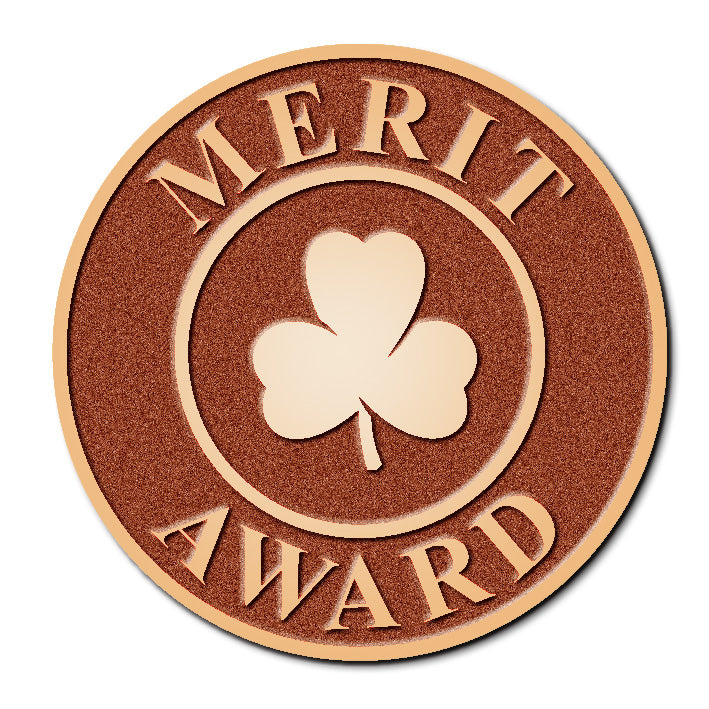 MERIT AWARD PIN - BRONZE
The Merit Award is granted by Ontario Council and is presented to adult Members for service to Guiding above the basic requirements of the position held.
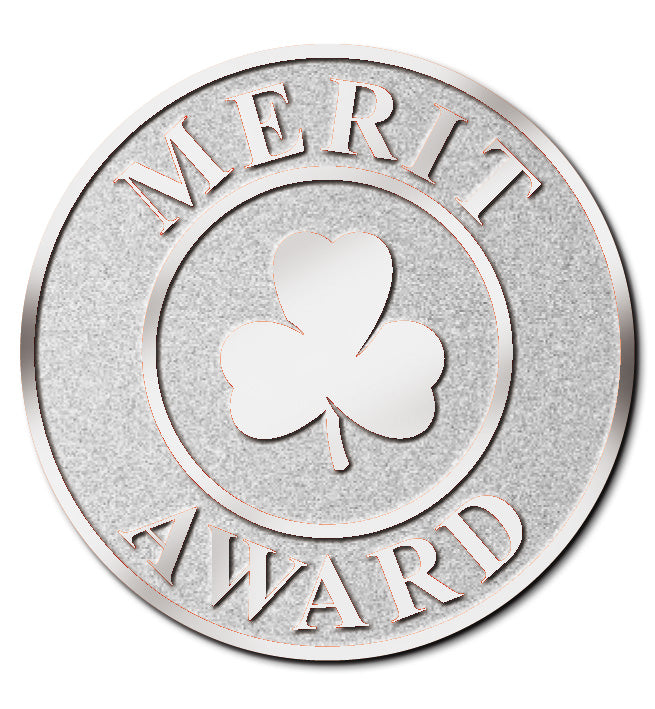 MERIT AWARD PIN - SILVER
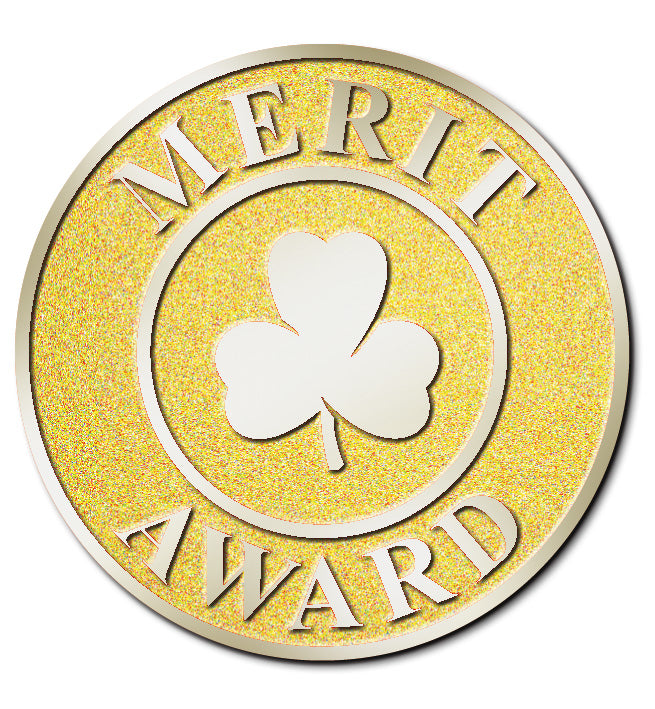 MERIT AWARD PIN - GOLD
9
Merit Award Recipients
10
Administrative Community Leader’s Award
The Administrative Community Leader Award is granted by Ontario Council and is presented to ACLs who: lead by example; actively welcome new Members and retain current Members; mentor adult Members; uphold the values of GGC; have gained the respect of Members, girls and parents.
11
Administrative Community Leader’s Award Recipients
12
Team Award
The Team Award is granted by the Administrative Community, Trefoil Guild, Specialty Community or Ontario Council and may be given to each Member who planned and carried to completion an extraordinary event or project. The purpose of the Team Award is to give special recognition for the teamwork, creativity, diligence and synergy that go beyond the basic expectations when a group works to produce an event or project. Supporting letters from Members not part of the team are required. Remember it is something “extraordinary” and the description you include should have similar words. This may be awarded to youth or adult Members.
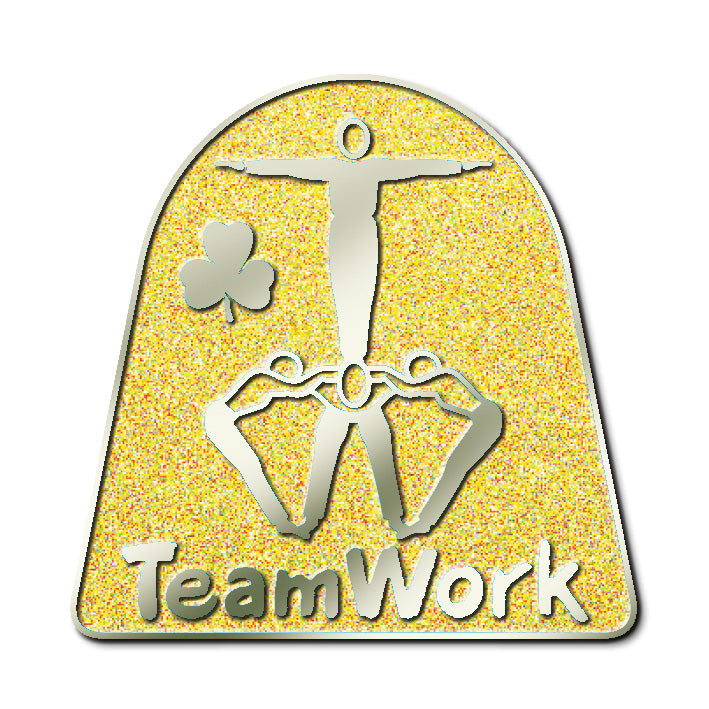 13
Team Award Recipients
14
Medal of Merit
The Medal of Merit may be awarded in recognition of service to a significant role or project (e.g., as the lead for a provincial camp, as a member of Provincial Council) or in recognition of significant cumulative service and dedication.
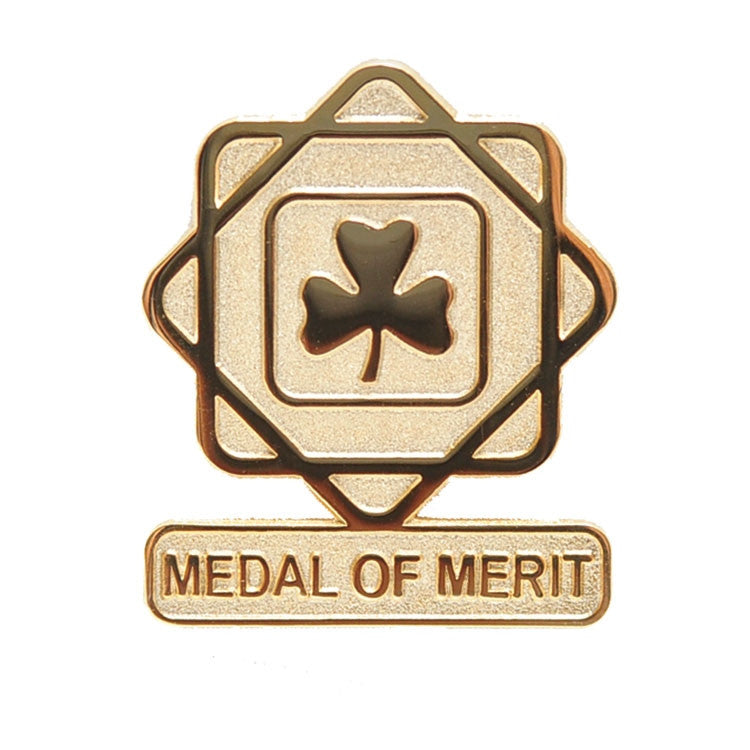 15
Medal of Merit Recipients
16
Lady Baden-Powell Award
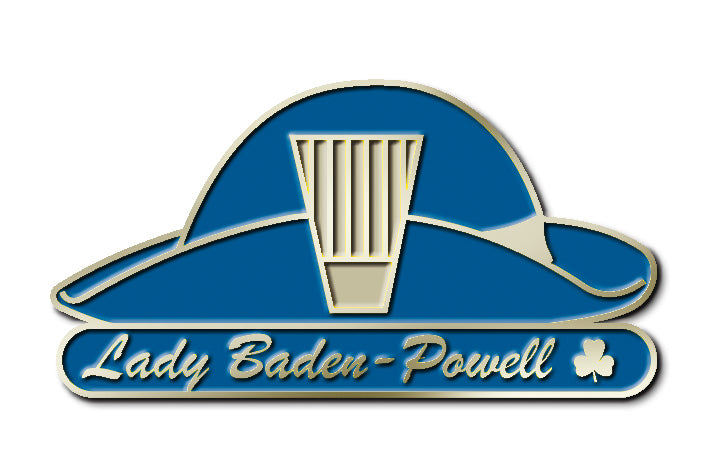 This award gives girls the opportunity to learn more about Girl Guides and gain a deeper understanding of the global sisterhood of Guiding. The Lady Baden-Powell Award is the highest award a Guide can earn.
17
Lady Baden-Powell Award Recipients
18
Canada Cord
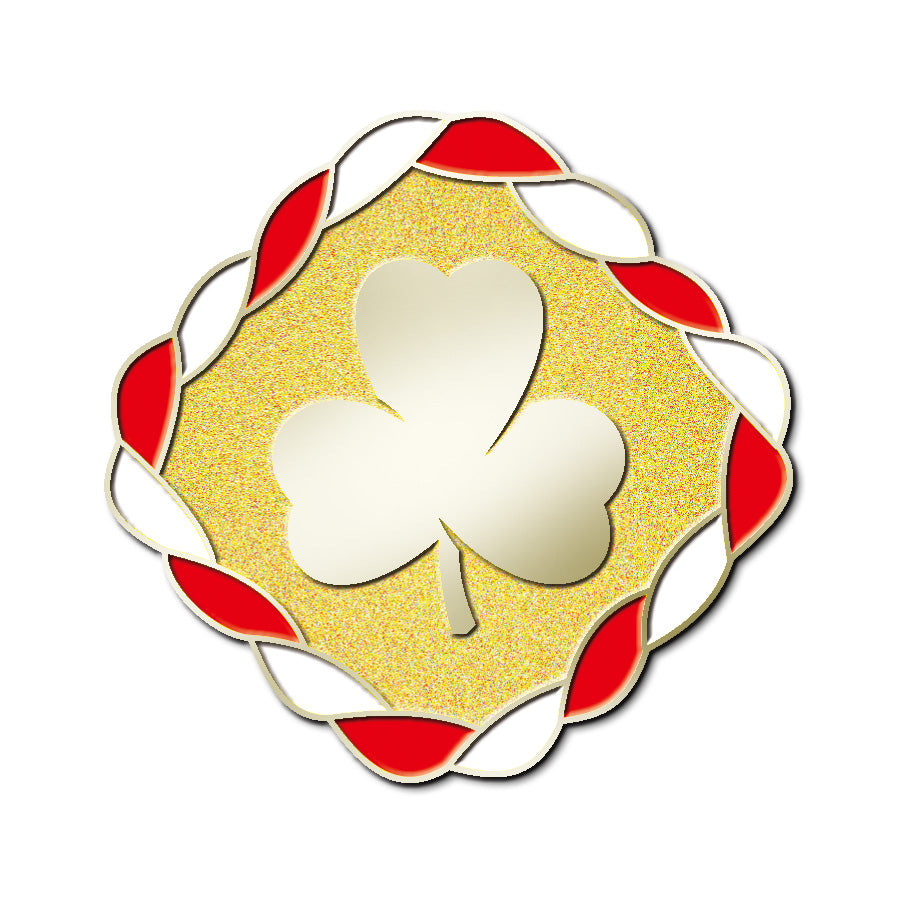 The Canada Cord encourages girls to meet new people, learn more about themselves and their abilities, and put their leadership skills into action. It is the highest award a Pathfinder can achieve.
19
Canada Cord Recipients
20
Trailblazer Leadership Award (Bronze, Silver, Gold)
TRAILBLAZER BRONZE LEADERSHIP AWARD
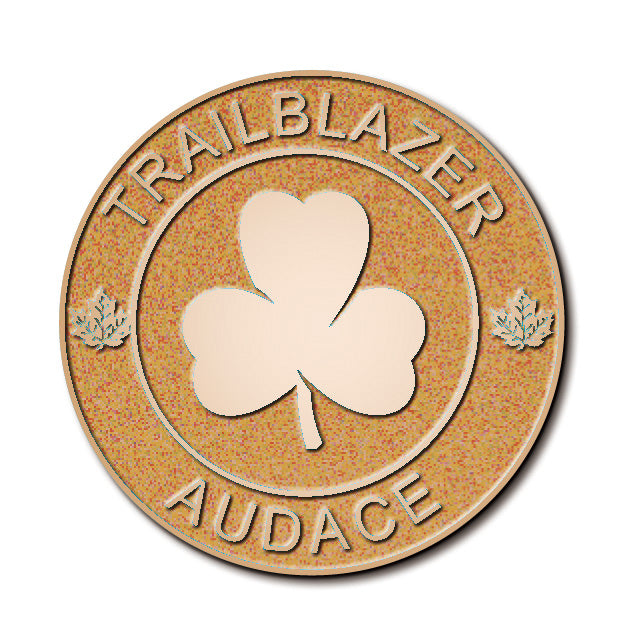 This prestigious award is the culmination of a Ranger’s work as a youth member. The award recognizes a Ranger’s outstanding achievement and commitment to the Vision, Mission and Values of Girl Guides of Canada. The Trailblazer Leadership Award is the highest award a Ranger can earn.
First year Ranger
TRAILBLAZER SILVER LEADERSHIP AWARD
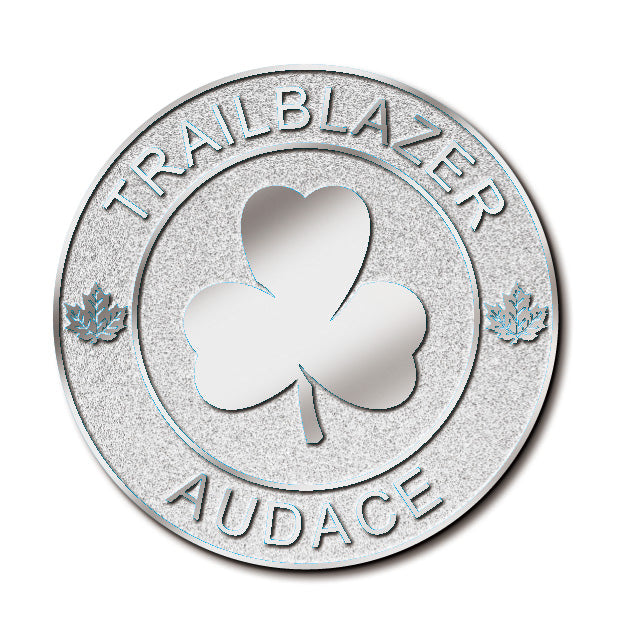 Second year Ranger
TRAILBLAZER BRONZE LEADERSHIP AWARD
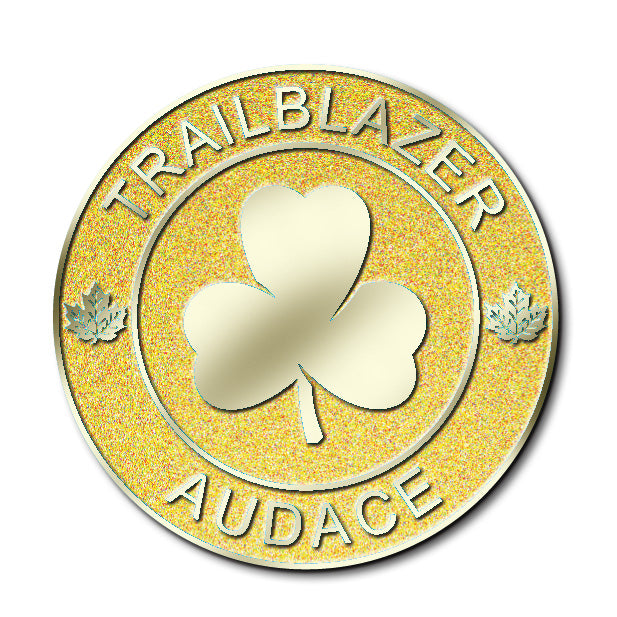 Third year Ranger
21
Trailblazer Leadership Award (Bronze, Silver, Gold) Recipients
22
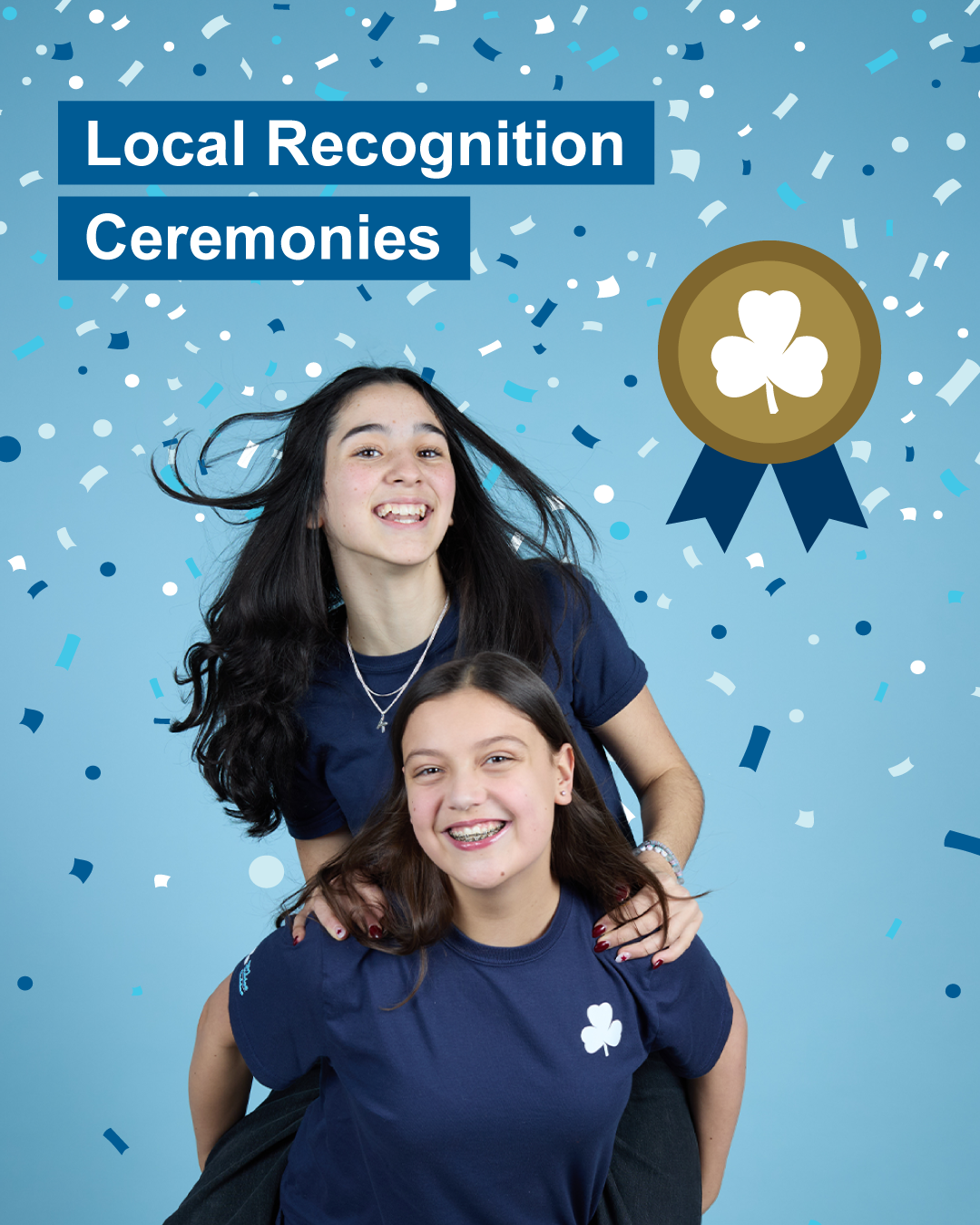 Congratulations to our recipients, and thank you all so much for sharing in the sisterhood of Guiding.
23